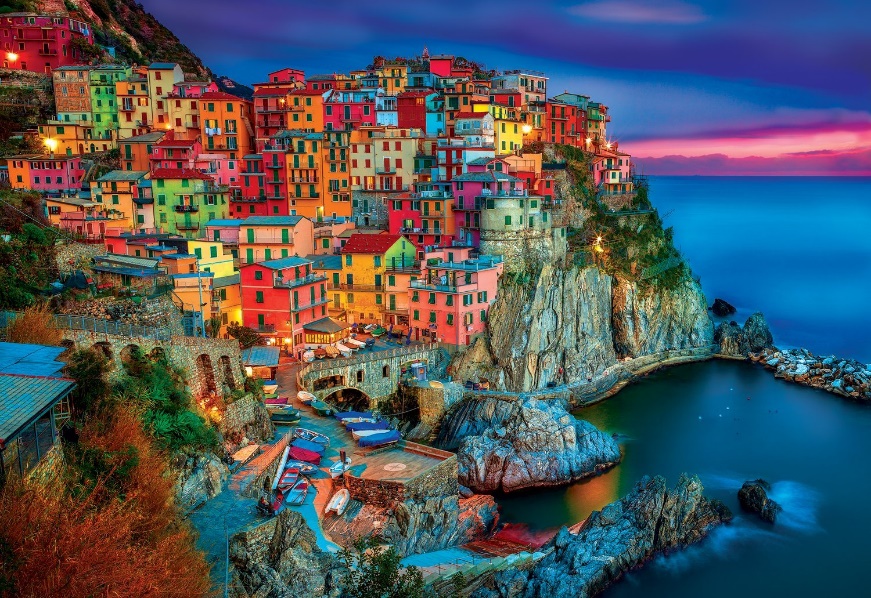 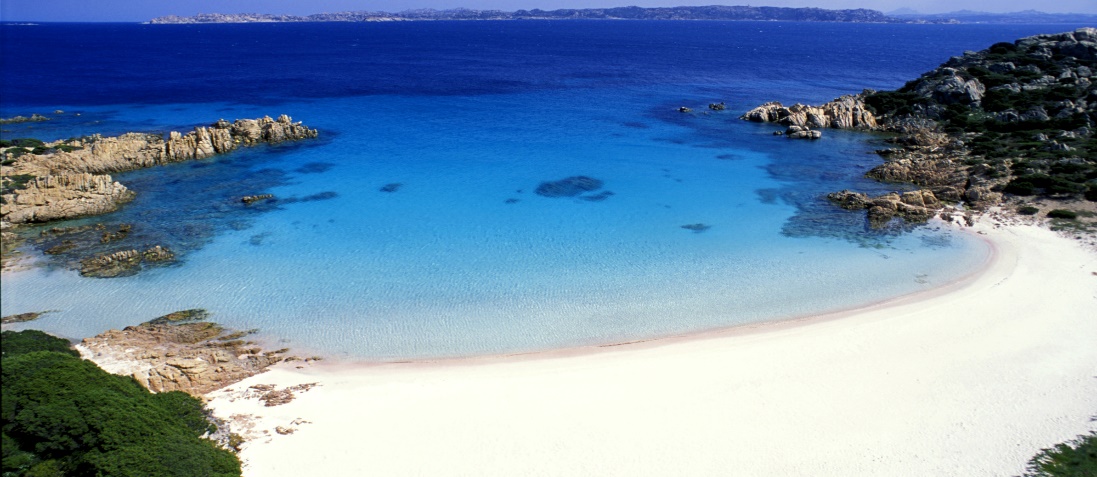 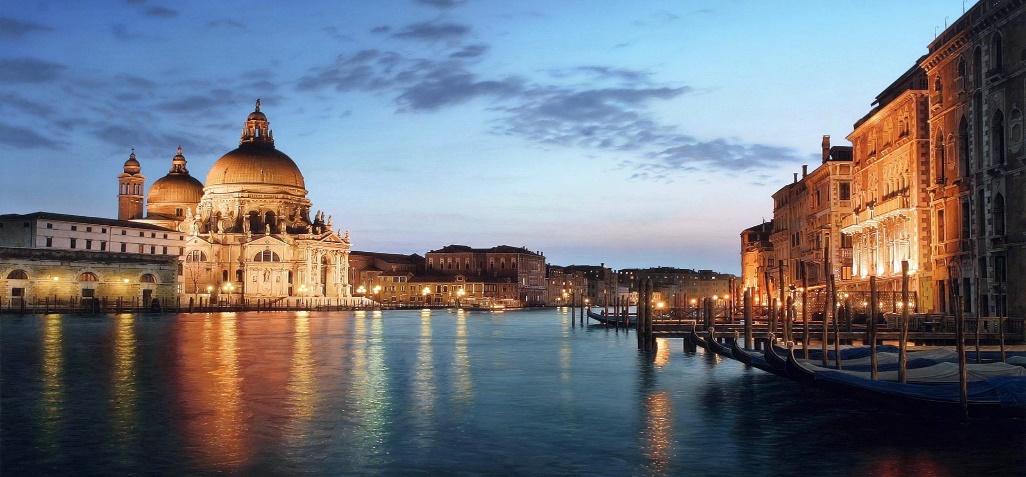 ITALIANO 
 PER 
 VIAGGIATORI
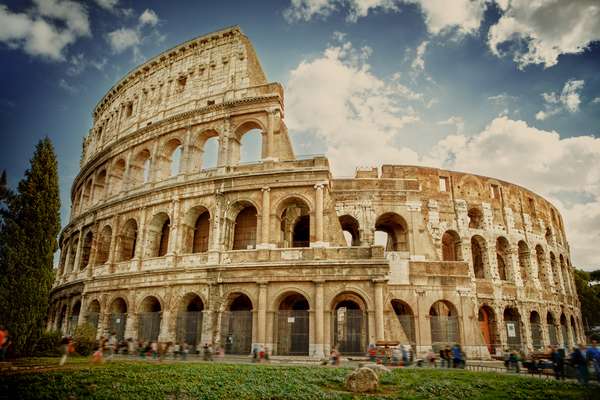 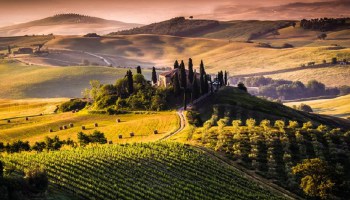 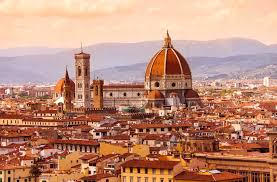 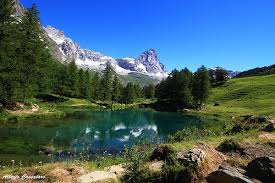 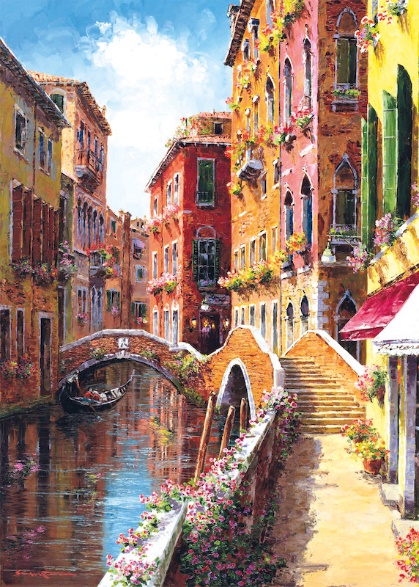 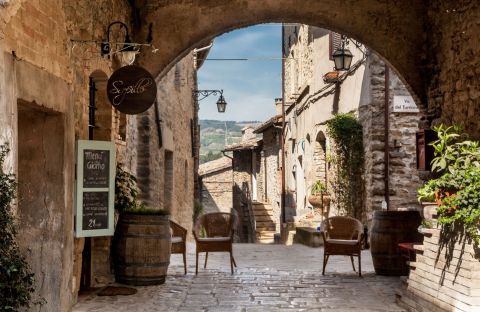 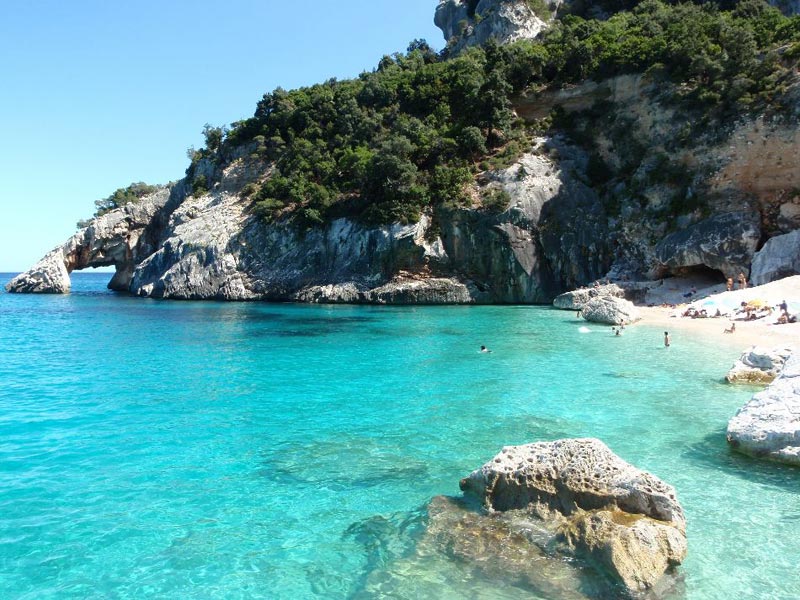 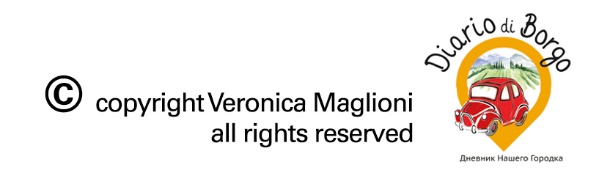 SCIOGLILINGUA
Trentatré trentini entrarono in Trento tutti e trentatré trotterellando.
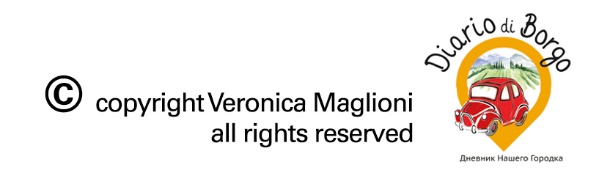 Rimini
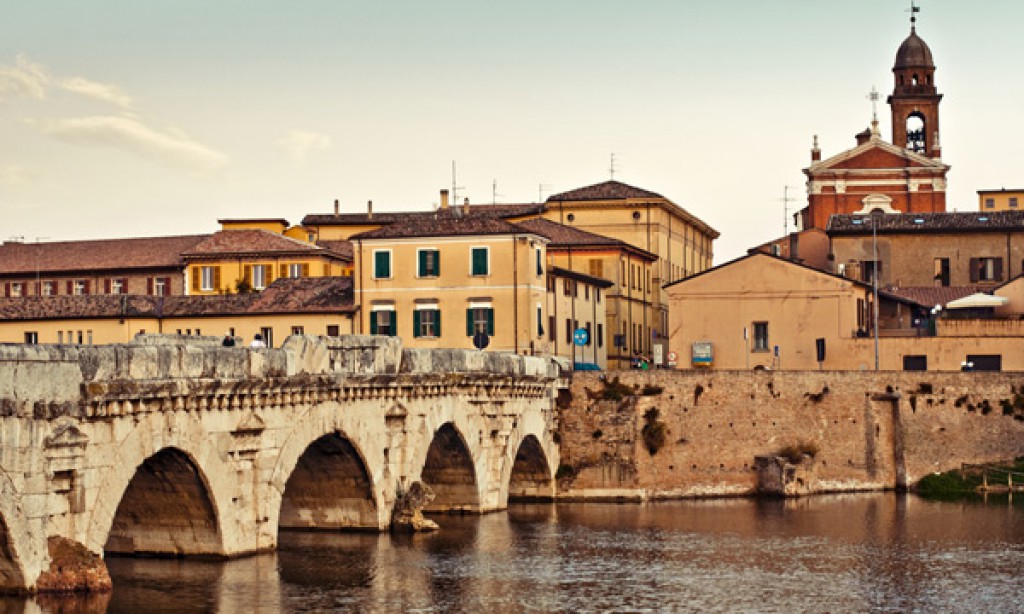 https://www.youtube.com/watch?v=eqhkl-3kAuk
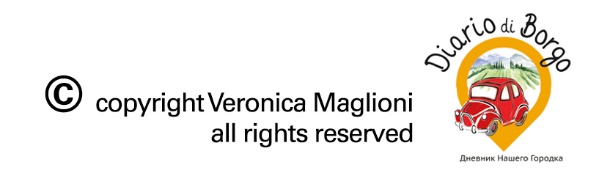 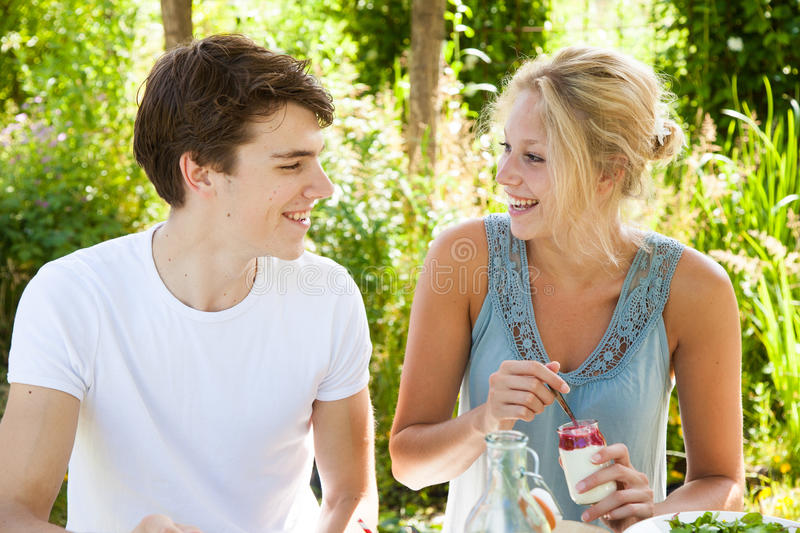 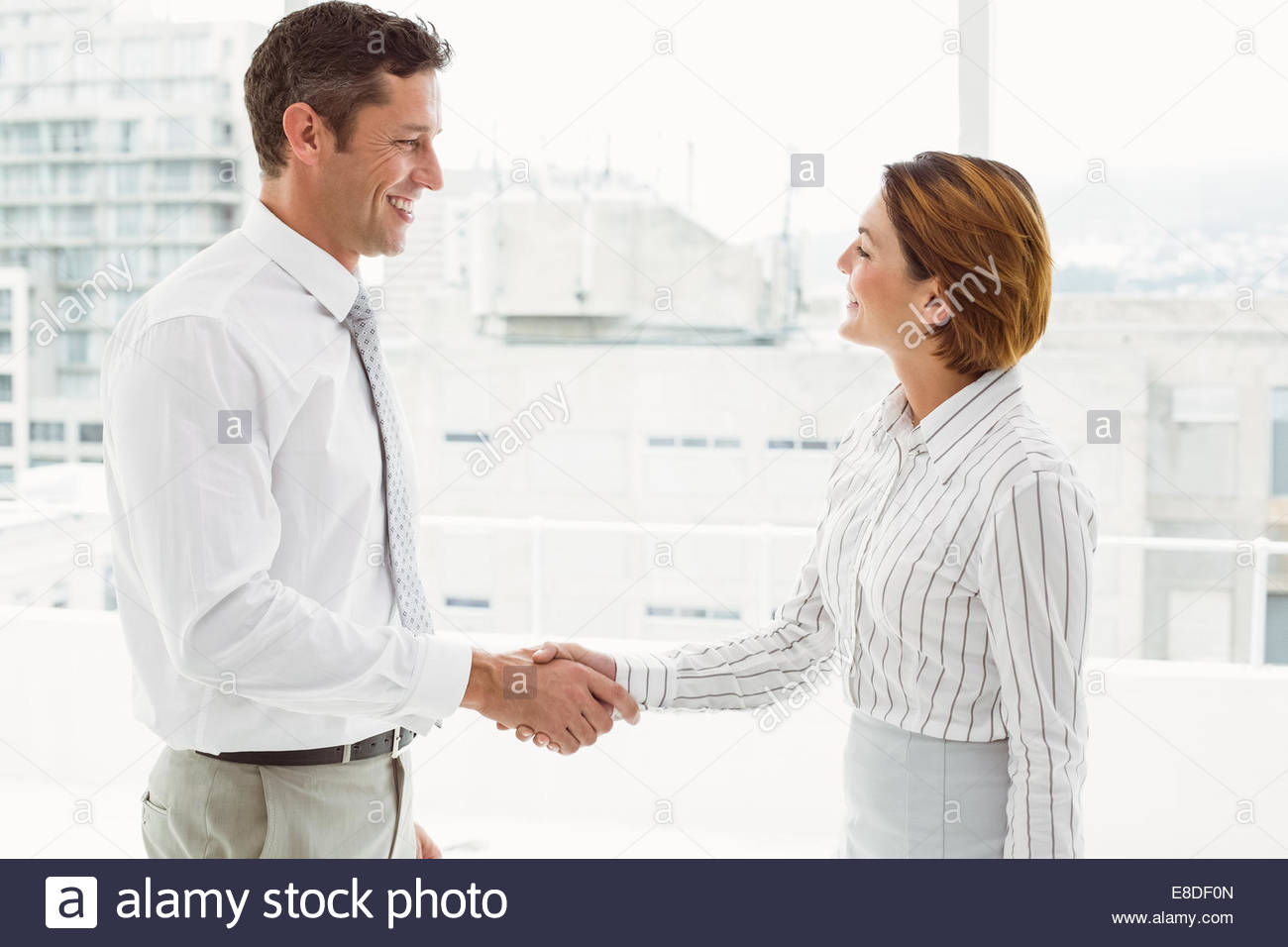 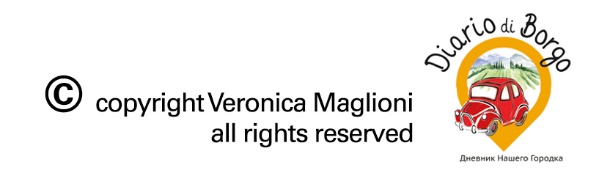 Divertimento
Ciao!
Ciao! Come ti chiami?
Mi chiamo Sara e tu?
Mi chiamo Ivan. Piacere! Sei italiana?
Sì! Tu?
Io sono russo. Parlo inglese e poco italiano.
Che bello! Da quale città vieni?
Io vengo da Yaroslavl’. Tu?
Io vengo da Roma.
Buonasera!
Buonasera!
Come si chiama?
Mi chiamo Laura. Lei?
Mi chiamo Marco.
Come sta?
Sto bene, grazie, lei?
Tutto bene!
Da dove viene?
Vengo da Milano. Lei?
Vengo da Roma.
Piacere di conoscerla.
Piacere!
Quanti anni hai?
Io ho 20 anni, tu?
Io ho 25 anni.
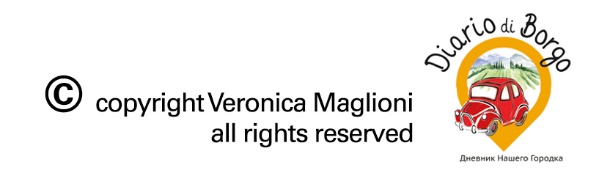 Andiamo al cinema
FEDERICO FELLINI
Ti piace andare al cinema?
Quale è il tuo film preferito?
Quale genere di film preferisci?

Animazione
Avventura
Biografico
Commedia
Documentario
Drammatico
Erotico
(Rimini, 20 gennaio 1920 – Roma, 31 ottobre 1993)
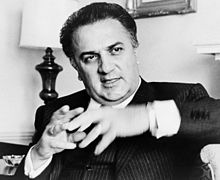 Fantascienza
Fantasy/Fantastico
Guerra
Horror
Musical
Storico
Thriller
Western
https://www.youtube.com/watch?v=gWQUSZezhbg
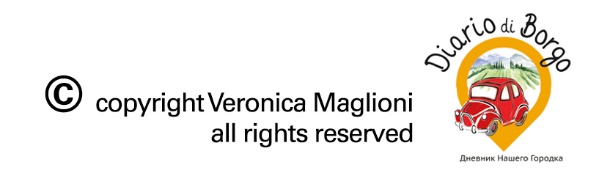 FILM ITALIANI
REGISTI ITALIANI
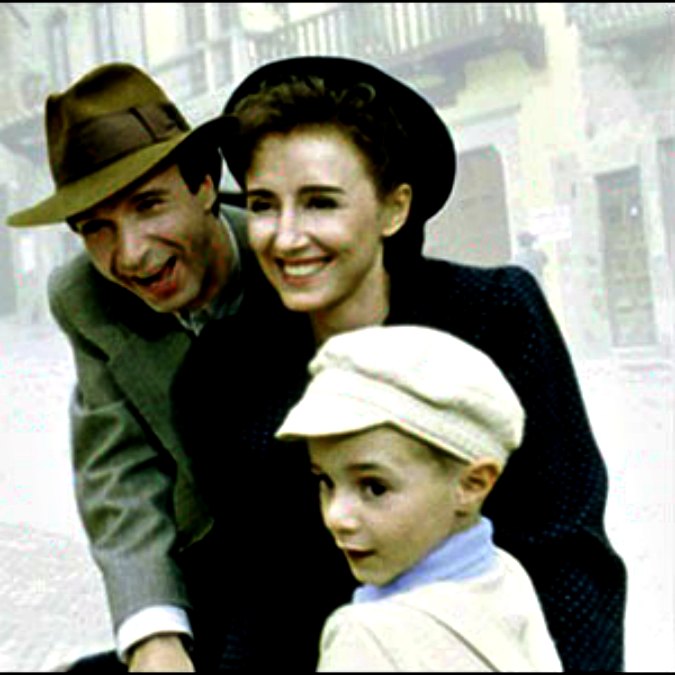 La vita è bella
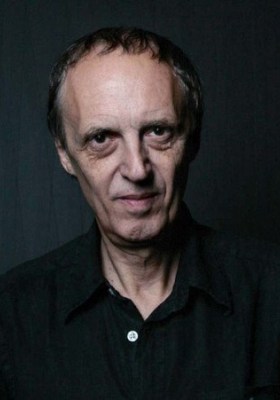 Dario Argento
https://www.youtube.com/watch?v=LpqW9ThPVtg
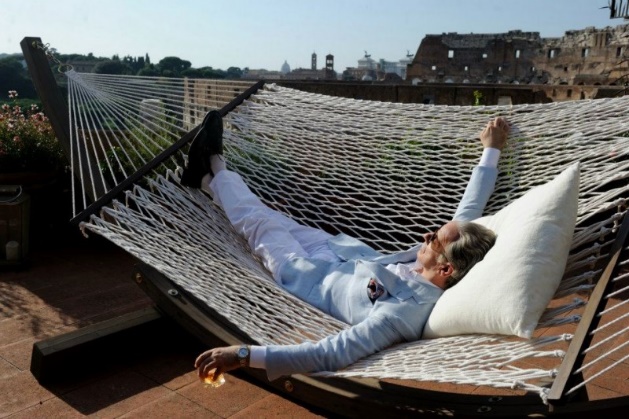 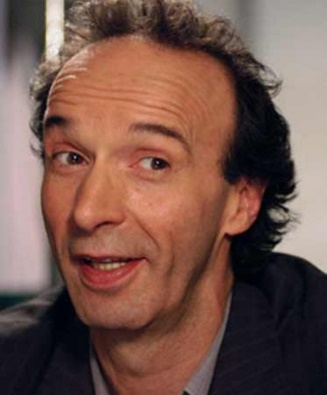 https://www.youtube.com/watch?v=54RybO6BnPo
La grande bellezza
Roberto Benigni
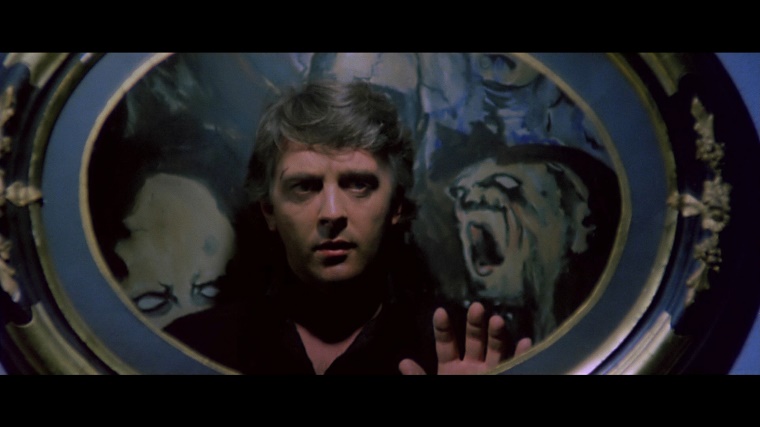 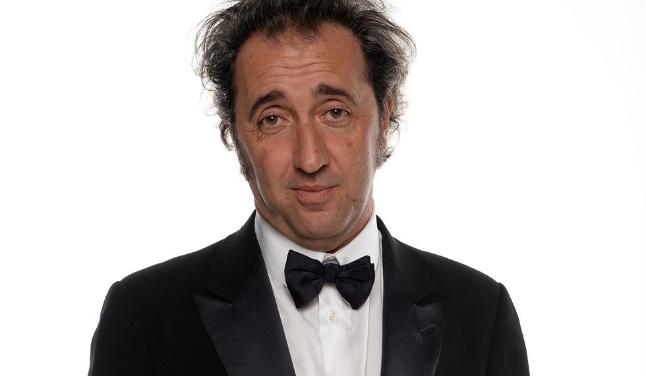 Paolo Sorrentino
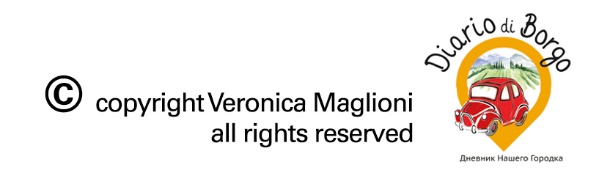 Profondo rosso
https://www.youtube.com/watch?v=zZeOFmtg6no
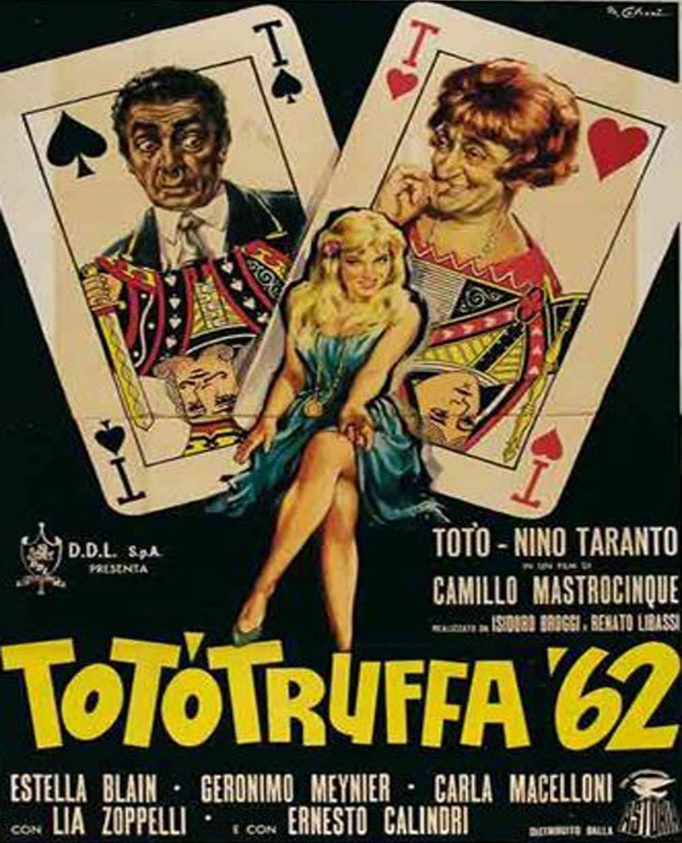 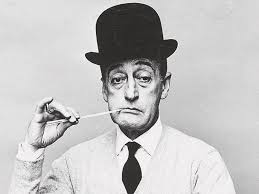 https://www.youtube.com/watch?v=_FbT7-TZAcI
TOTO’
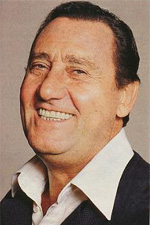 https://www.youtube.com/watch?v=ikZgUHJys2s
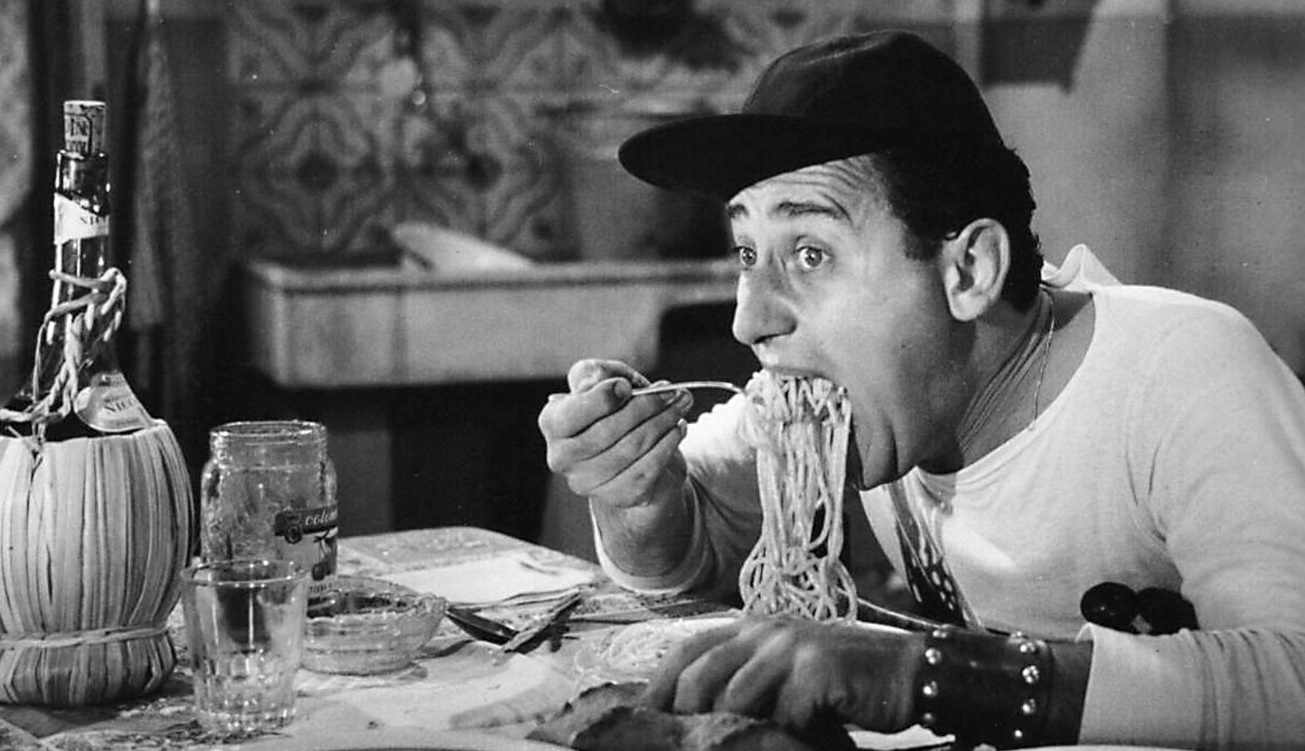 ALBERTO
SORDI
UN AMERICANO A ROMA
Attrici italiane famose
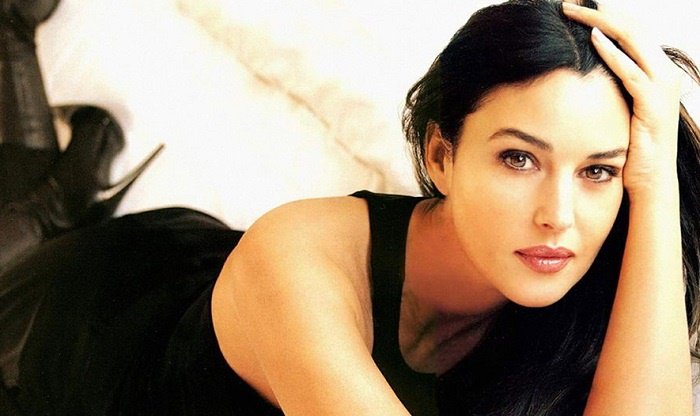 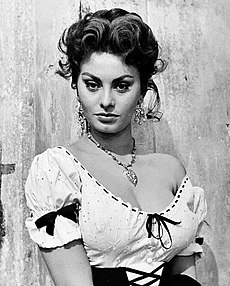 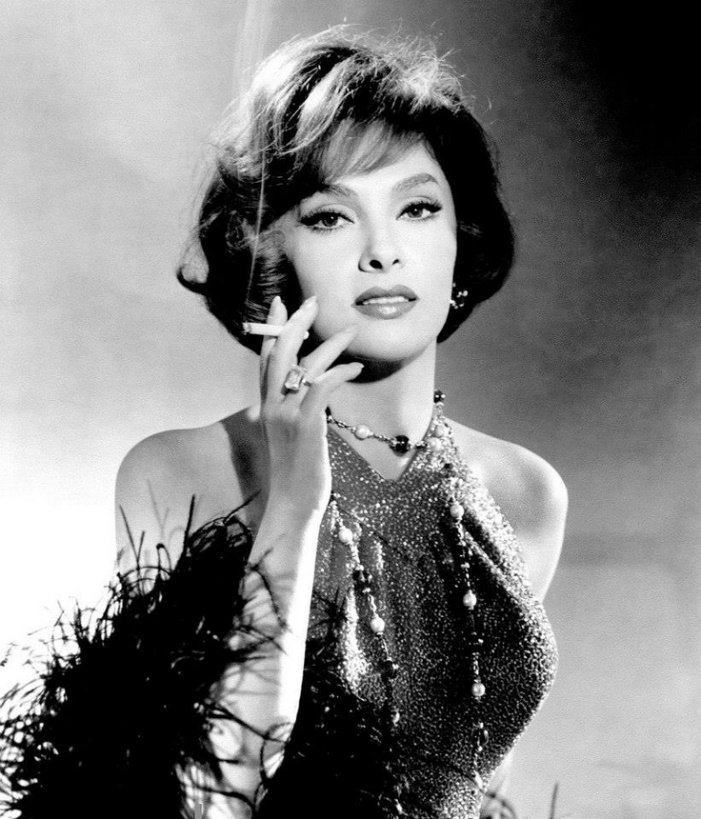 Monica Bellucci
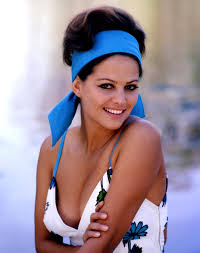 Claudia Cardinale
Sophia Loren
https://www.youtube.com/watch?v=TikOjyQRDfc
Gina Lollobrigida
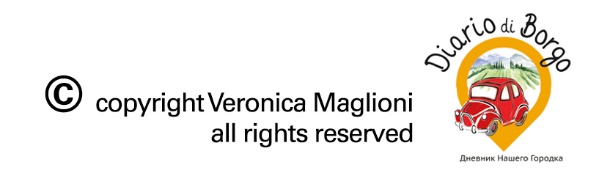 Sophia Loren
Ho fame!!
Cosa mangiare a Rimini?
PIADINA ROMAGNOLA
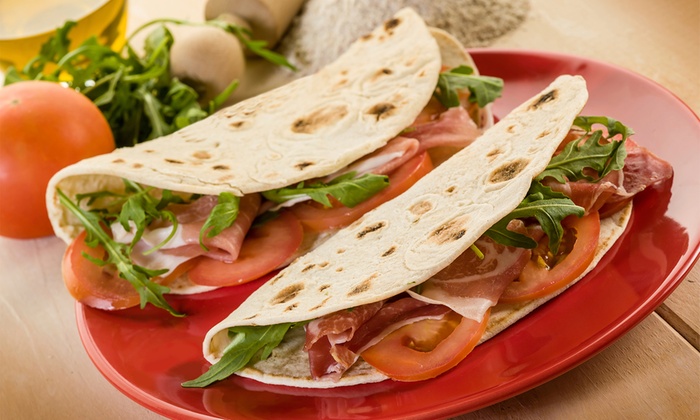 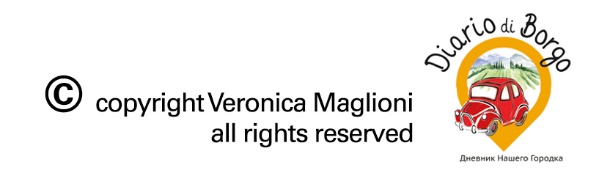 GRAMMATICA
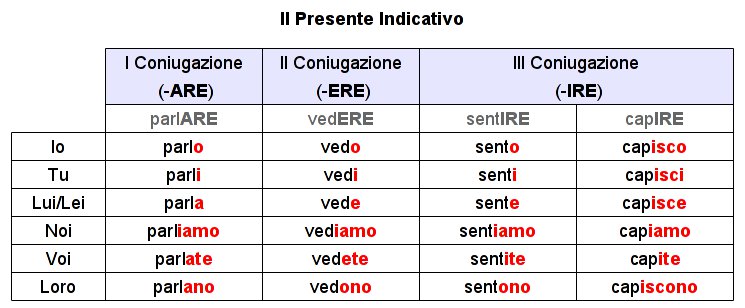 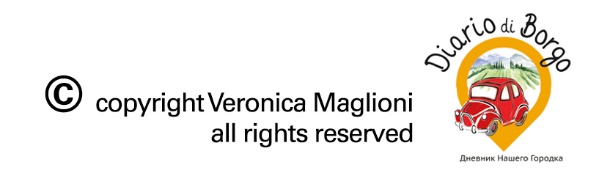